All About Research: Doing Your Thesis
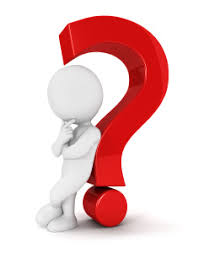 Nikolaos Digelidis
Professor
University of Thessaly
Email: nikdig@pe.uth.gr
What is Research and Why Do It?
What?

Investigation of a problem in scientific manner

Discovery of a solution that advances state of knowledge in areas from theory to algorithms, to prototypes, to experimentation, to applications
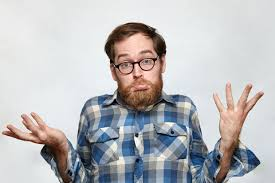 Question…
Why do you want to conduct a master thesis?
Why do you want to conduct a research?
Why?
Create, have fun, play
Invent, be on leading edge of discovery, be a scientist
Transfer discoveries to benefit society 
Work in interesting and rewarding careers 
Filling a gap in the existing body of research on their subject
Adding new, original knowledge to the academic community’s existing understanding of their subject
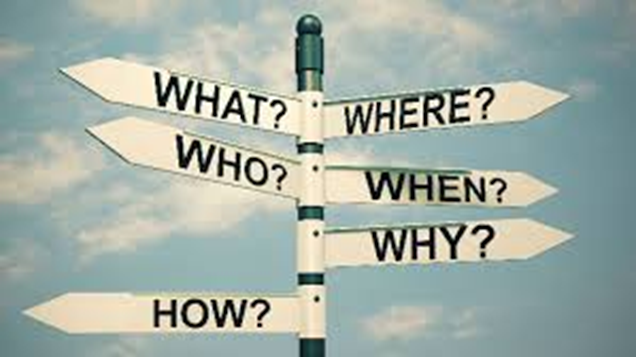 Beginning with the End in Mind
A postgraduate student should know how to

select a difficult and interesting research direction (that matters to someone)

form hypotheses that can be scientifically evaluated (and learn how to perform the evaluation)

conduct research 

report on the results by becoming an effective oral and written communicator

obtain funding, run a research group, be an advisor and mentor to your own students, etc. (so you can continue to do research, have an effect on others, etc.)

During your master thesis plan for a research project! In a PhD plan for research career!
Question…
How good are your time management skills?
Approximate Timeline
Getting started
Completing your dissertation
Choose an area
Find research advisor
Begin research
Do the research
Write the dissertation 
Develop long term career goals
Prepare for your career
1
2
3
4
5
6
Identify thesis problem
Months
Defining your research
Possible actions and targets within each semester
Timetable
 and 

actions
Well done! You’ve completed master course!
Effectively Managing Time
Set deadlines for yourself and discuss them with your supervisor. Additionally, give yourself a little bit of wiggle room in your deadlines so that if you miss one, you've got plenty of extra time built into your schedule.
Map out your whole schedule in as detailed as possible. 
Block out time for all your daily obligations, and include plenty of time for your dissertation or thesis.
If possible, set a regular schedule.
Be realistic about how much time you will need.
Step 1: Choosing a research area
Choosing a Research Area
Criteria 
Exciting and interesting area to you
Important problems in area
Research type that is suitable to you
Research areas: Examples in sport psychology
Personality
Elite performance
Youth sport
Coaching
Team dynamics
Motivation
Career transitions
Cultural issues
Well-being
Theories in sport psychology (SDT, AGT etc.)
Anxiety and stress
Goal setting
Imagery
Pre-performance routines
Self-talk
Mental toughness
Confidence
Biofeedback
Music
Exercise…
Make a list of research areas that attract your attention and trigger your interest
Ways to identify a research area
Take courses, attend seminars and workshops
Attend scientific congresses
Talk to professors, visitors, other students
Consider both applied and theoretical areas
Read widely
Learn about yourself, what you like, etc.
Solve some research problems
Research areas and supervisors go together!
Step 2: Choosing a supervisor
How to choose a supervisor?Advisor-advisee relationships are forever!
Talk to potential Professors and students who work/collaborate with them
What are their  projects?
How much time do they spend with students?
Do they have group and/or individual meetings?
How long to return written materials?
How much freedom do they give students?
How long does it take students to finish?
What is the placement of past students?
Does the adviser publish a lot with students?  What is the order of names?
Who presents the papers that are co-authored?
Do they have research assistantships?
Do you feel comfortable with this person as your advisor?

“Try out” a Professor
Take one of his/her courses
Work with them on an independent study
Working on a Research Team (or not)
Why work on a team (in a group)? 
Part of a larger project (less common in more theoretical areas)
Research often a collaborative, social process
Helps you to learn to communicate ideas
Try new ideas, practice talks, get feedback on 
      papers, learn to advise other students, etc.

How to work on a research team
Carve out your problem in the group 
Be generous with giving credit to others, but
Stand up for your accomplishments
Your role in the group will change as you progress
Step 3: Identifying the problem
What are the biggest problems in the research area you are interested?
Identifying a Thesis Problem You need to become an expert in your topic
Read papers
Use papers’ references to get to original papers
Keep an annotated bibliography of papers, note  
Main contribution
Open questions 
How it relates to your interests, work
Talk to experts 
When they visit University
At conferences and workshops
Attend talks, etc.
Carry a notebook to record notes, thoughts, etc.
Question previous works’ assumptions
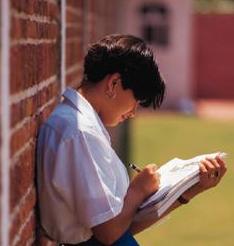 Identifying a Thesis Problem You need to consider potential problems
Consider hot topics carefully
  Thoroughly understand the problem
  Break problem into manageable pieces
  Develop methods that work for you
When to work deeply, broadly; when to put aside
Set aside blocks of time to focus on research
Work consistently on the problem
Criteria for selecting a research problem
Is the problem in the realm of research?
Does it interest you?
Is it worthwhile?
Is it feasible?
Is it timely?
Can you handle the problem without prejudice?
Are you prepared in the techniques needed to address the problem?
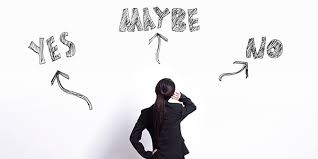 If you are unsure, since you’ve selected a research area, your dissertation has already started!
Really starting your dissertation
A major transition (often after 2nd semester)
Classes are finally done
Now, you have to define your own research agenda
Self-driven schedule
The five-chapter thesis approach: 5 steps to success
Introduction to the problem. The most relevant literature to the problem.
Review of the literature.
Description of the methodology.
Presentations of results.
Discussion, conclusions and recommandations.
Completing Your DissertationThe research itself
Plan your research, and regularly revisit, reevaluate, and revise these plans

Work consistently; work very hard

Take the initiative in your own research
Usually start out taking advice
Advisor sets most goals for your work
Want to end up being a colleague of your advisor
Should know your research area better than anyone else (even your advisor)
Should be able to defend your work/decisions
Should set directions for next subgoals
Completing Your Dissertationshowing the world
Communicate your results along the way
Identify publishable pieces of your work
Make appropriate contacts along the way
Workshops and conferences
Intern or visit with a research group
Electronic communication with researchers  
Understand “rules” for authorship
Develop excellent presentation skills (oral and written)
Get feedback for your presentations
Practice, practice, practice
To your research group
At a conference
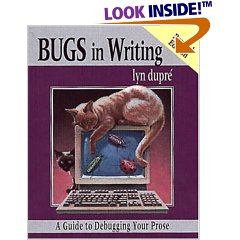 Be strongYou Will Find that Elusive Result (hopefully …)
“ Every morning I would sit down before a blank sheet of paper.  Throughout the day, with brief interval for lunch, I would stare at the blank sheet. Often when evening came it was still empty… It seemed quite likely that the whole of the rest of my life might be consumed in looking at that blank sheet of paper…” (Bertrand Russell, autobiography)
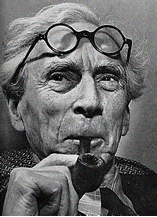 There are no guarantees - 
that is what makes it research! 

And, you’ll often have difficult/stressful times 

But remember - 
drive distinguishes the great scientists
Step 4: Finding a topic
Some Ways to Find a Topic
There is no “one size fits all”

Nonetheless here are many ways to find a topic
Finding a topic: Potential sources of research topics
Literature reviews.
Thesis and dissertation defense hearings.
Local, regional and/or national congresses.
Familiarizing with an existing theory.
Proving or disproving a theory
Coursework.
Current work environment.
Community contacts. 
Grant/foundation sources.
Chance opportunities.
Participating in a current research project run by the department/university.
Examples of thesis’ titles that emerge from a particular research question
A comparative analysis of self-esteem in people playing soccer in video-games and those playing in the field
Social factors affecting well-being of youth athletes in under-developed neighborhoods of Athens
Body image of tennis players
Athletes’ performance and coaches’ burnout
Parental pressure and children’s performance in soccer
Examples of topics and research questions
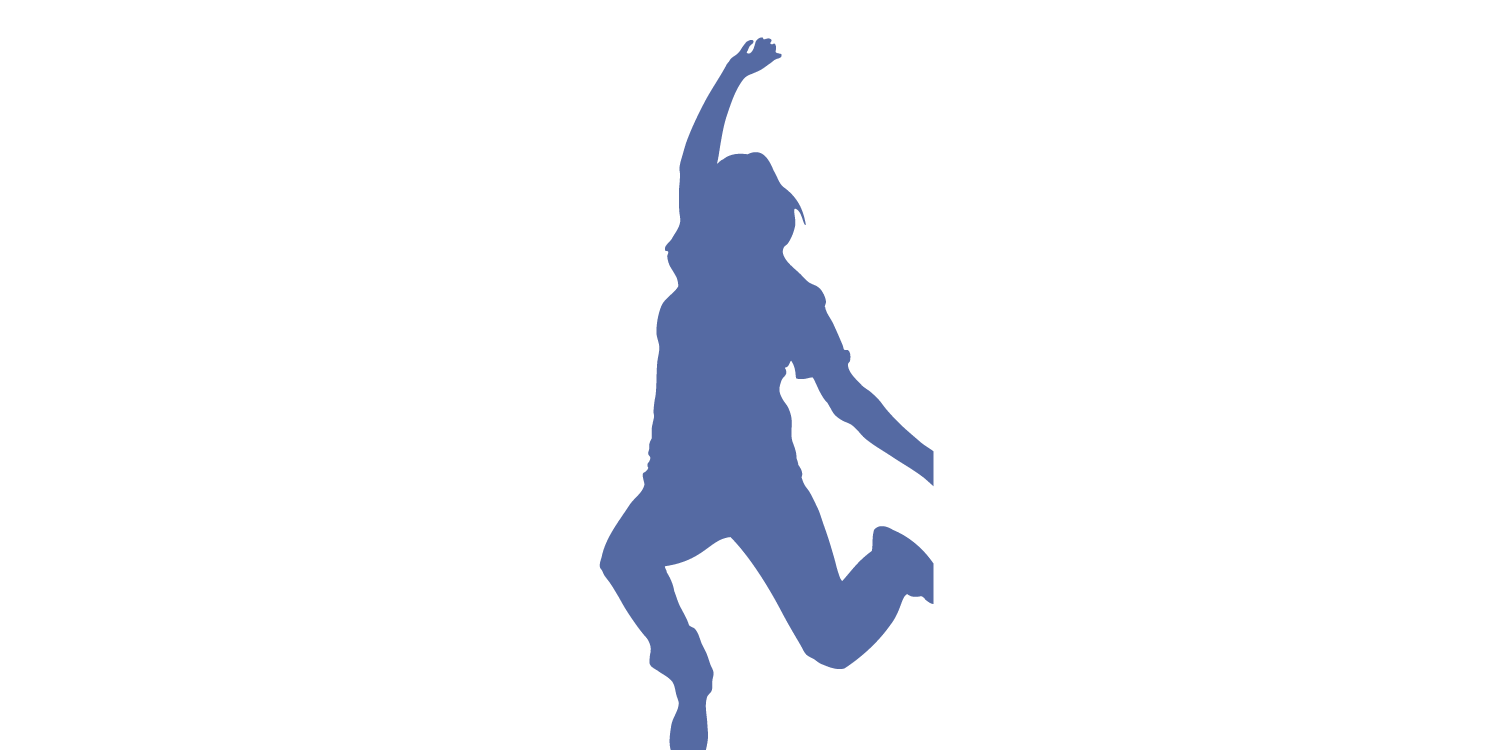 What Are the Benefits of Physical Activity?
Promotes health and fitness
Builds healthy bones and muscles1
Reduces the risk of developing obesity and risk factors for diseases such as type 2 diabetes and heart disease1 
Reduces the symptoms of anxiety and depression1
Can positively affect concentration, memory, and classroom behavior2
1. HHS. Physical Activity Guidelines Advisory Committee Report;2008 
2. J Pediatr 2005;146(6):732–7.
[Speaker Notes: NARRATIVE:
Physical activity is a bodily movement that uses energy to contract muscles. (NOTE TO FACILITATOR: Provide a visual demonstration to the audience by moving your arms or legs.)

NARRATIVE, CONTINUED:
Physical activity can be structured, like playing on a basketball team, or unstructured, like playing tag outside or riding bikes. Physical activity can also be part of everyday activities such as taking the dog for a walk or sweeping the floor. 
There are many health benefits associated with regular physical activity.
Physically active youth have higher levels of cardiovascular fitness compared with youth who are inactive.
Physical activity helps to build and maintain stronger bones and muscles. 
Many of the risk factors for chronic diseases, including heart disease, high blood pressure, and type 2 diabetes, begin to develop early in life.
Regular physical activity reduces the risk of developing these risk factors and of becoming obese.
Regular physical activity also reduces the symptoms of anxiety and depression.
Research shows that physical activity among adolescents can positively affect their concentration, memory and classroom behavior.
Establishing regular physical activity early in life makes it more likely that children will remain healthy as adults.]
Cognitive function
Am I more concentrated after exercise?
What about academic achievement and physical activity?
Is there any relationship between being physically active and academic performance at school or at university?
Physical function
Less fatigue – more energetic?
Cancer
Can I avoid cancer if I exercise every day?
Can exercise help me live better and fight with cancer?
What kind of exercise can help me prevent cancer?
Smoking
Does smoking affect how hard I exercise?
Will a regular exercise program help me quit smoking?
Will I gain weight if I quit smoking?
What benefits can I expect if I quit smoking and start exercising?
Stress management
Do physically active people have better well-being than their sedentary peers?
Will I feel less tense if I exercise regularly?
Mental health and well-being
Does regular exercise improve psychological well-being and mood?
Can exercise relieve or prevent depression?
Can regular exercise improve self-esteem?
Does regular exercise improve mental alertness and mental functioning?
Serious mental disorders
Can exercise and/or physical activity prevent or delay dementia?
Can exercise be used as a treatment for schizophrenia?
Sleep disorders
Does exercise help people sleep better?
Does sleep loss impair the ability to exercise?
Special issues for women
Do men and women get the same health benefits from exercise?
Can women get fit as men?
Is exercise safe for a pregnant woman?
Do different phases of menstrual cycle affect a woman’s ability to exercise?
Can exercise help women relieve from symptoms of menopause?
Exercise and health threats
Is there any possibility of dying while exercising or during some kind of physical activity?
Can exercise harm our health?
Can exercise worsen health?
What about exercise and…
Coronary heart disease
Stroke
Atherosclerosis
Weight control
Low back pain
Arthritis
Asthma
Diabetes
Infections and immune system
Osteoporosis 
High blood pressure
Blood cholesterol
What about exercise and…
Drug use
Alcoholism
Crime prevention
Exercise…
Set a timer for five minutes 
Use brainstorming or idea mapping to create a list of topics you would be interested in doing research
Narrowing your topic
Once you have a list of potential topics, you will need to choose one as your focus 
You will also need to narrow your topic
Most students find that the topics they listed during brainstorming or idea mapping too broad for the scope of a thesis
Exploring your topic
How am I supposed to narrow my topic when I haven’t started yet???
Choosing a topic is an ongoing process!
Be strong—You Will Find a Topic
“ Every morning I would sit down before a blank sheet of paper.  Throughout the day, with brief interval for lunch, I would stare at the blank sheet. Often when evening came it was still empty… It seemed quite likely that the whole of the rest of my life might be consumed in looking at that blank sheet of paper…” (Bertrand Russell, autobiography)
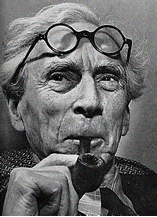 Went on to publish (with Whitehead) the 3-volume Principia Mathematica
Remember that drive distinguishes the great scientists (but brains help …)
Finally…
Discussing what you think with…
Yourself
Friends
Professors
Mom and dad
…
1) A Flash of Brilliance
You wake up one day with a new insight/idea
New approach to solve an important open problem
Warning:
This rarely happens, however you may not be able to find a supervisor who agrees!
2) The Term Project +
You take a project that gives you a new perspective
E.g., working as a volunteer for a research project at the lab
Warnings:
This may be too incremental
3) Re-do & Re-invent
You work on some projects 
Re-implement or re-do
Identify an improvement, algorithm, proof
You have now discovered a topic
Warnings:
You may be without “a topic” for a long time
4) The Learner
Your advisor has a list of topics
Suggests one (or more!) that you can work on
Can save you a lot of time/anxiety
Warnings:
Don’t work on something you find boring, badly-motivated,…
Several students may be working on the same/related problem
5) 1 paper = Thesis
You work on a topic that turn into a conference presentation
E.g., you figure out how to apply a technique (e.g., branch and bound) to optimize performance tradeoffs
Warnings:
May be hard to tie into a thesis
May not have enough impact
6) Idea From A                                   B
You read some papers from other subfields/fields
Apply this insight  to your (sub)field to your own
E.g., graph partitioning to compiler optimizations
Warnings:
You can read a lot of papers and not find a connection
Or realize someone has done it already!
Step 5: Conduct the literature review
Tips in conducting a review for a given problem and a selected topic
Identify relevant work and publications (research papers, book chapters etc.). Search for studies extensively.
Assess the quality of studies. You’ll need to make choices here
Keep notes and summarize the data you gather from reading the literature
Develop your level of understanding on what you find in the literature
Purpose of the literature review on developing the research problem
Read what has already been published about the problem(create a table sheet to relate studies)
Identifying the problem (Read carefully key studies – discuss with your supervisor)
Developing hypotheses or questions (logical reasoning)
Developing the method(use elements from other studies:  designs, instruments, treatments, statistics, e.t.c.
Step 6: Form your research proposal
Dancing with the beast!
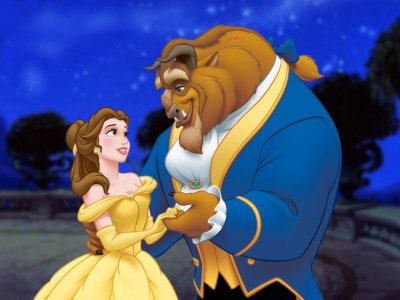